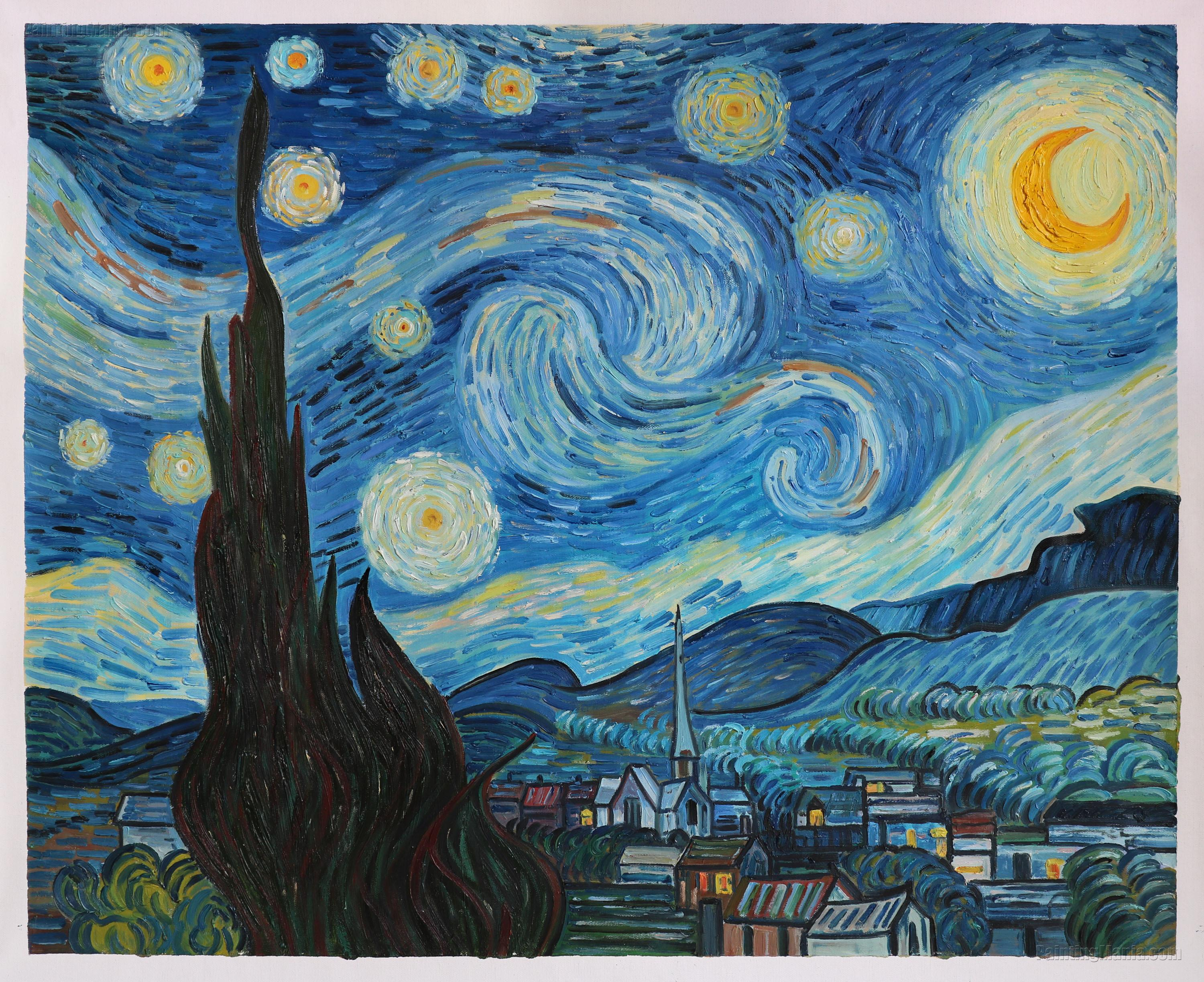 Nuit étoilée
Vincent Van Gogh
1889
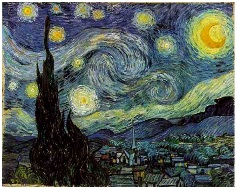 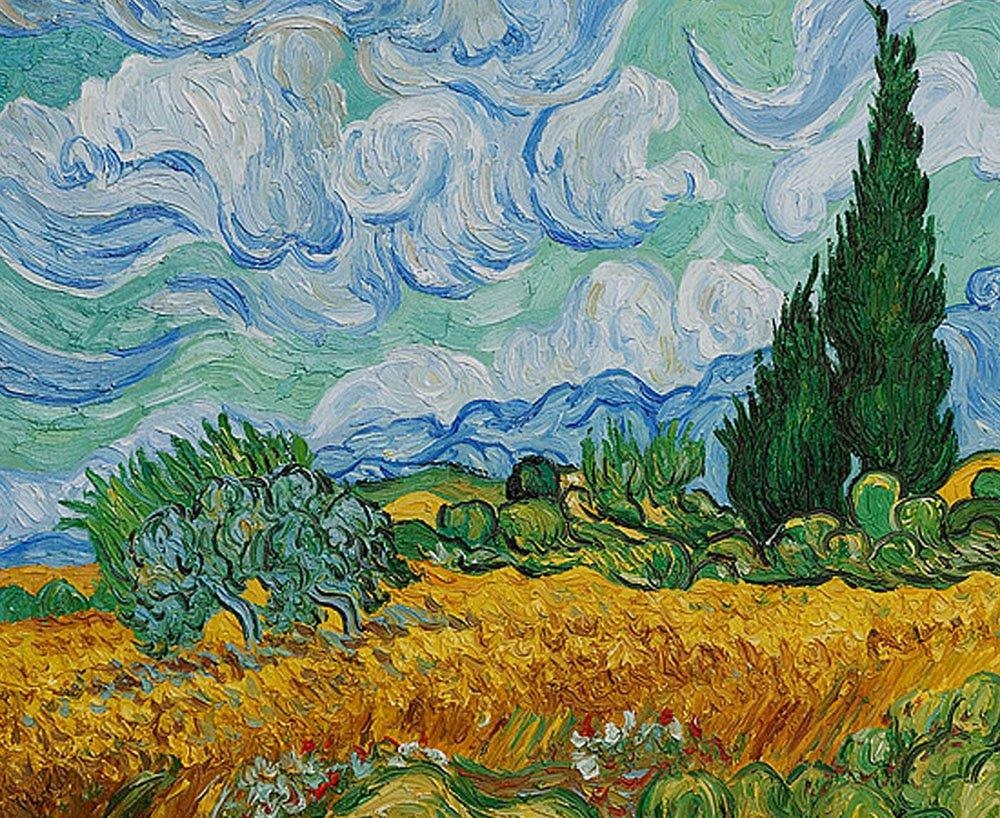 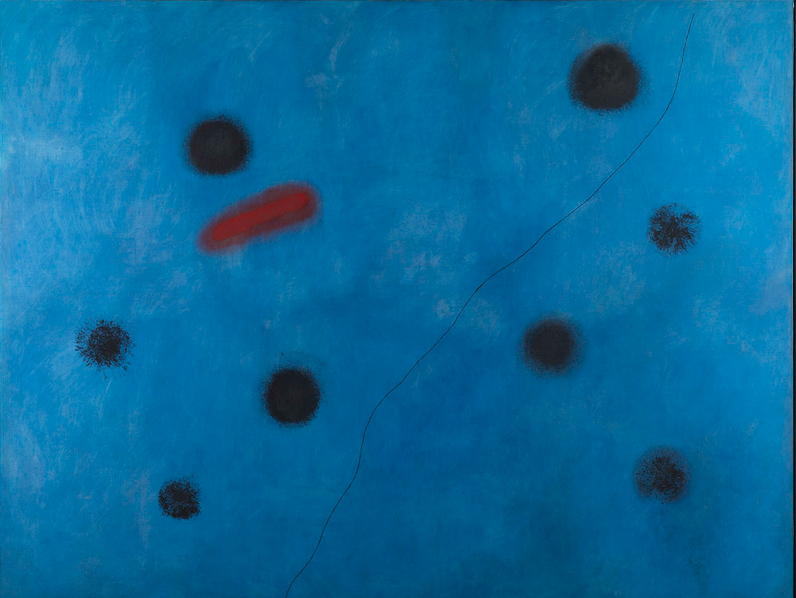 Bleu I
Joan Miro

1961
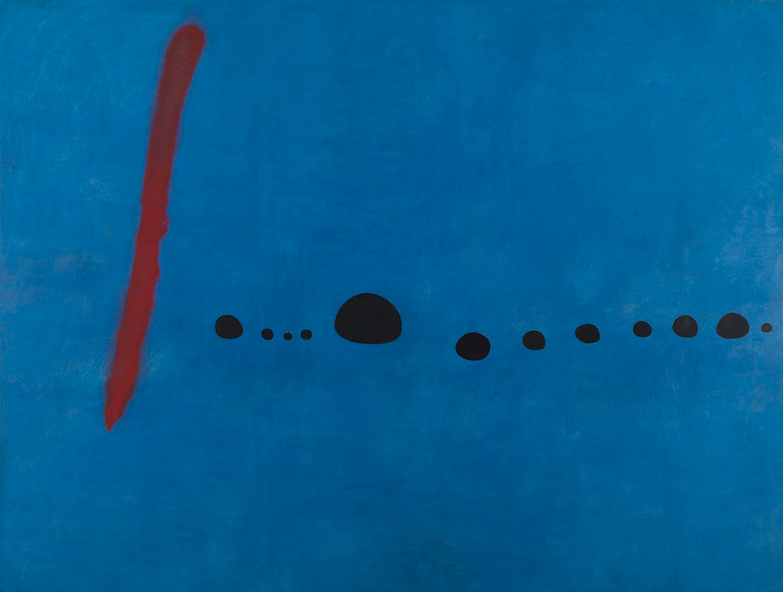 Bleu II
Joan Miro

1961
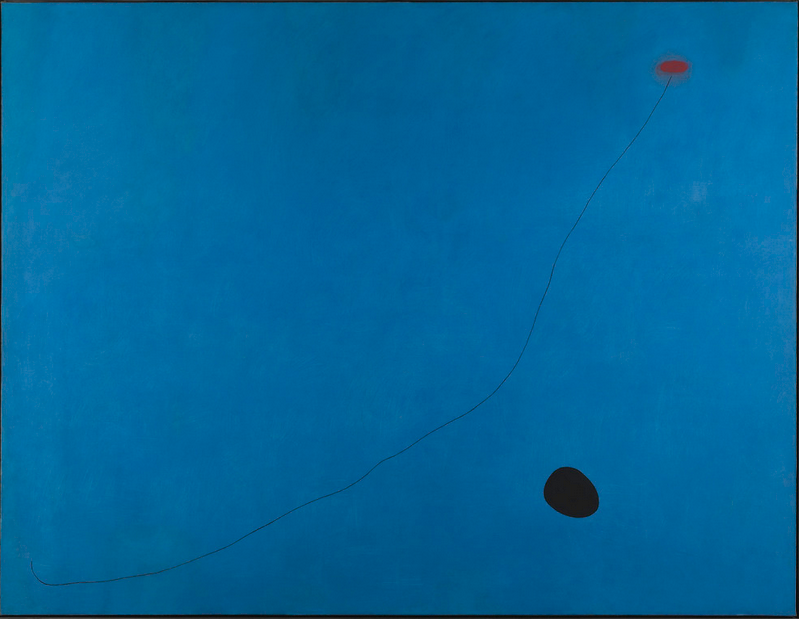 Bleu III
Joan Miro

1961
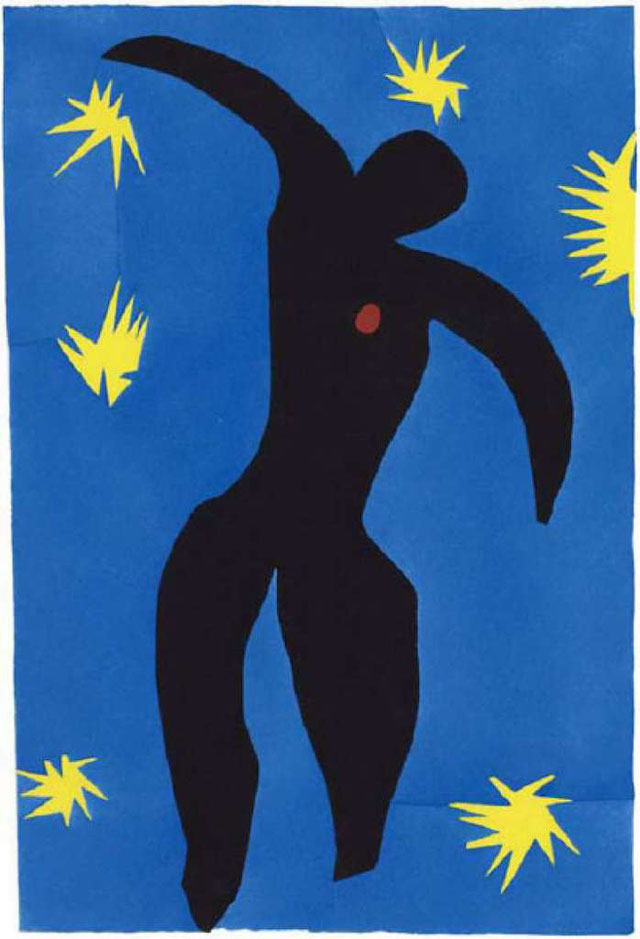 Icare
Henri Matisse

1946
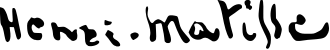 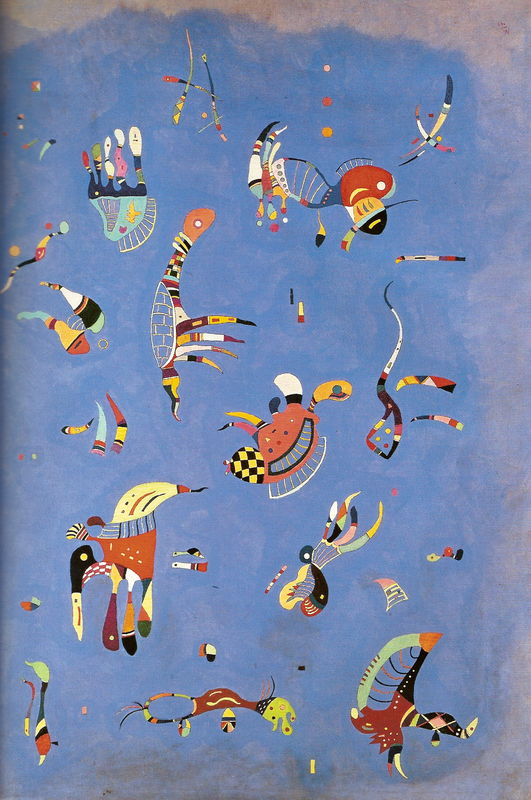 Bleu ciel
Wassili Kandinski

1940
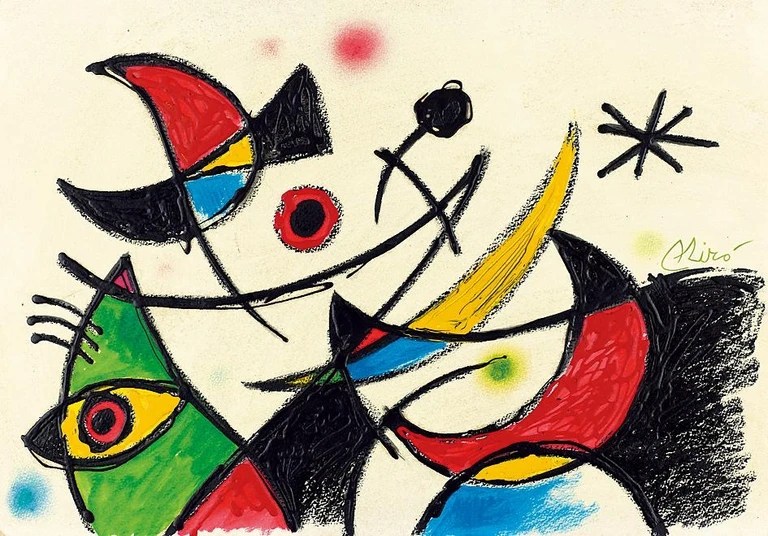 Oiseaux et étoiles de nuit
Joan Miro

1969
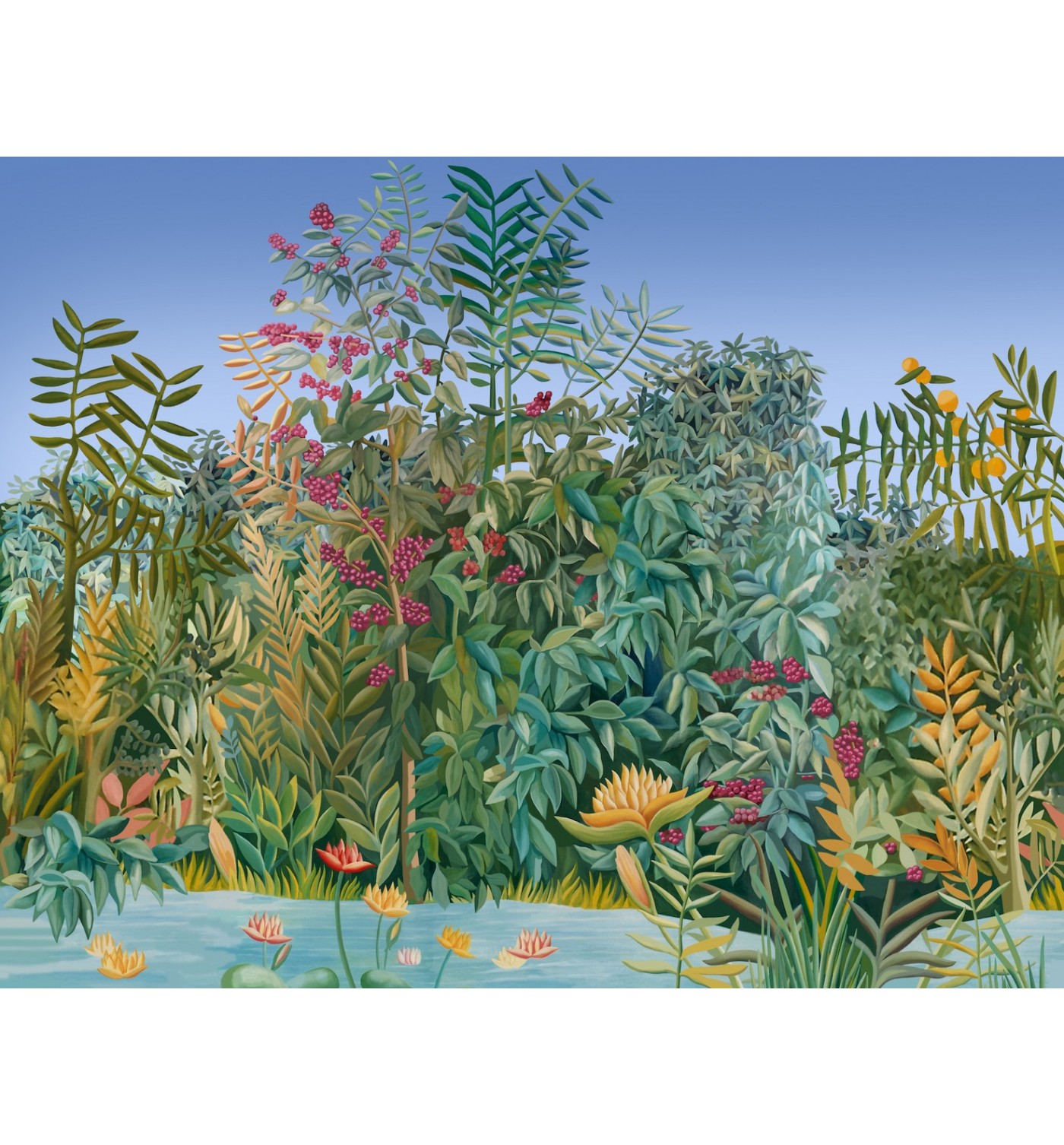 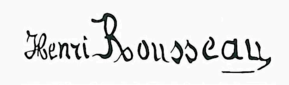 Jardin

Henri Rousseau
(Le Douanier Rousseau)
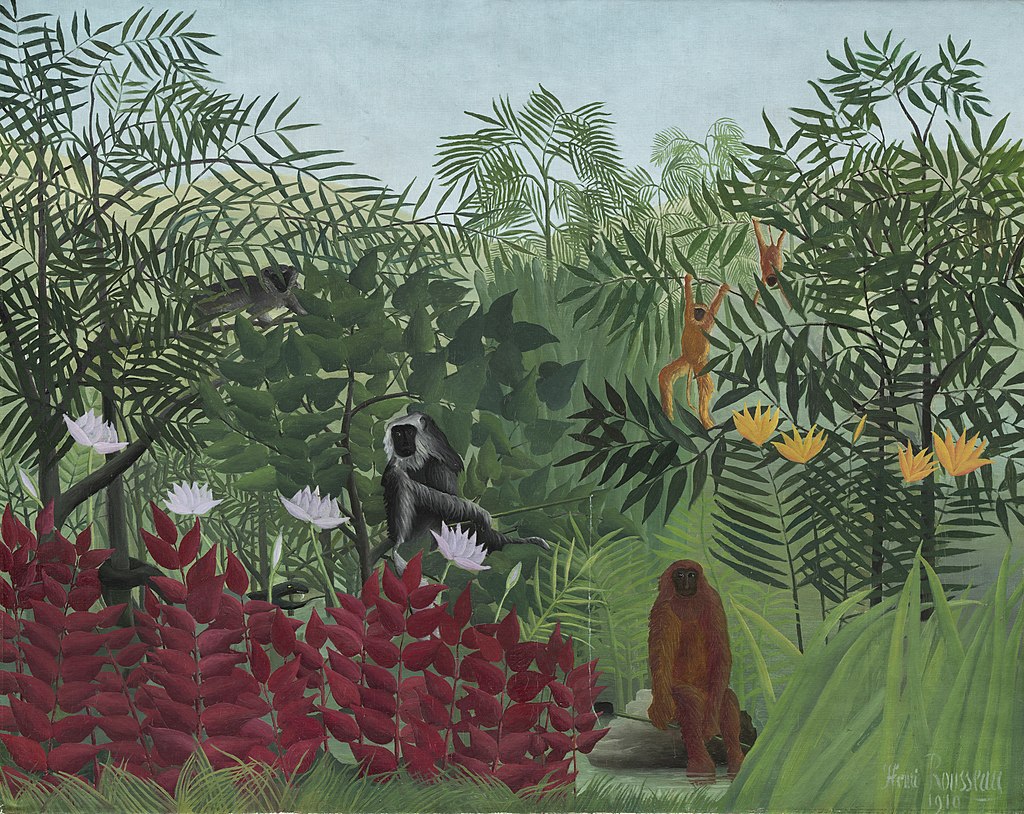 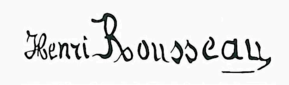 Forêt tropicale avec singes

Henri Rousseau
(Le Douanier Rousseau)
1910
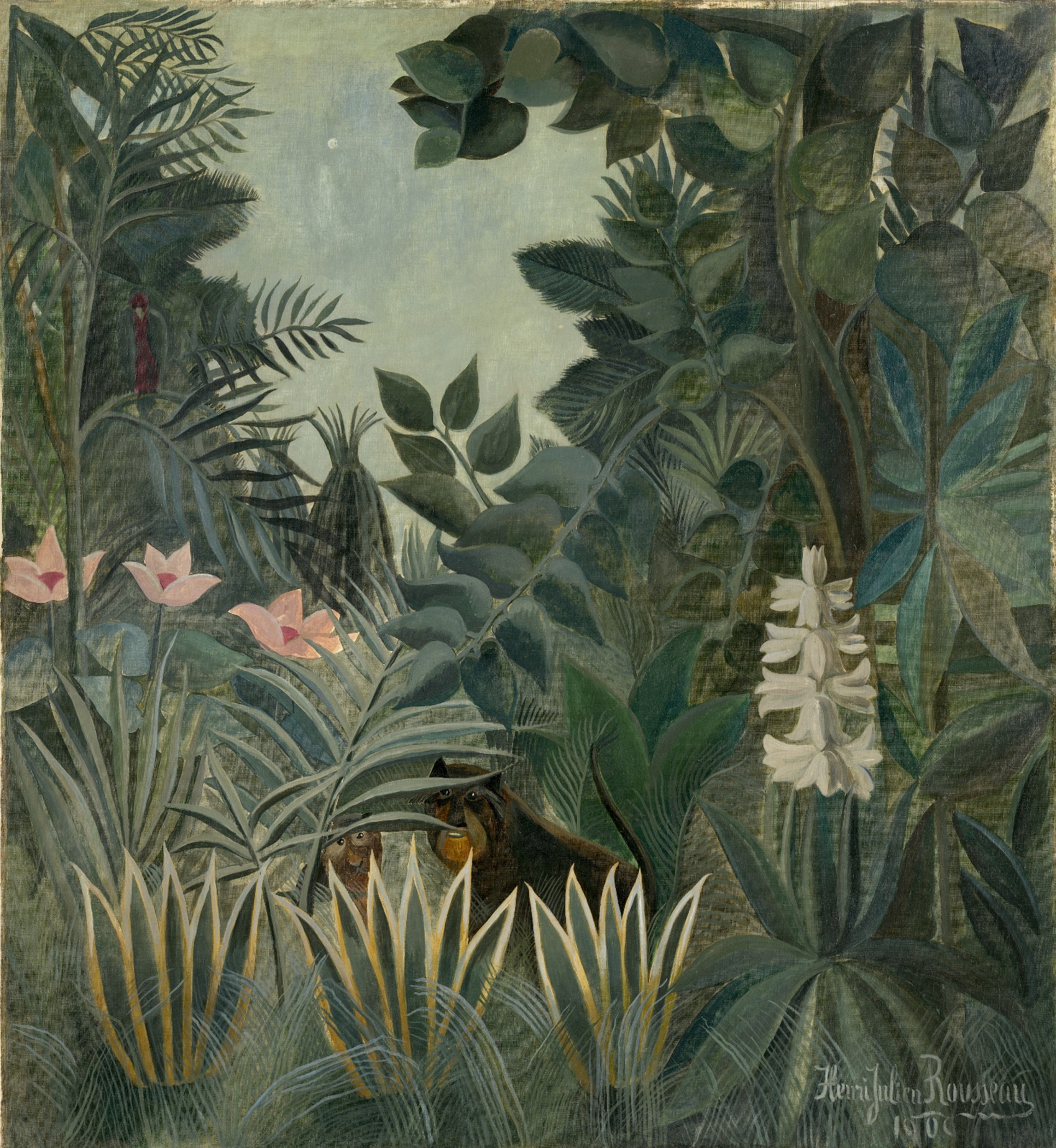 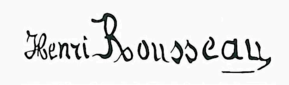 La jungle équatoriale

Henri Rousseau
(Le Douanier Rousseau)
1909
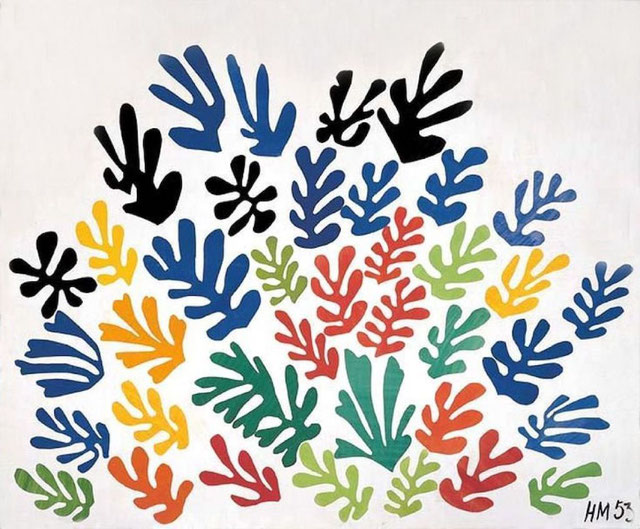 La gerbe
Henri Matisse

1952-53
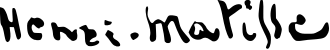 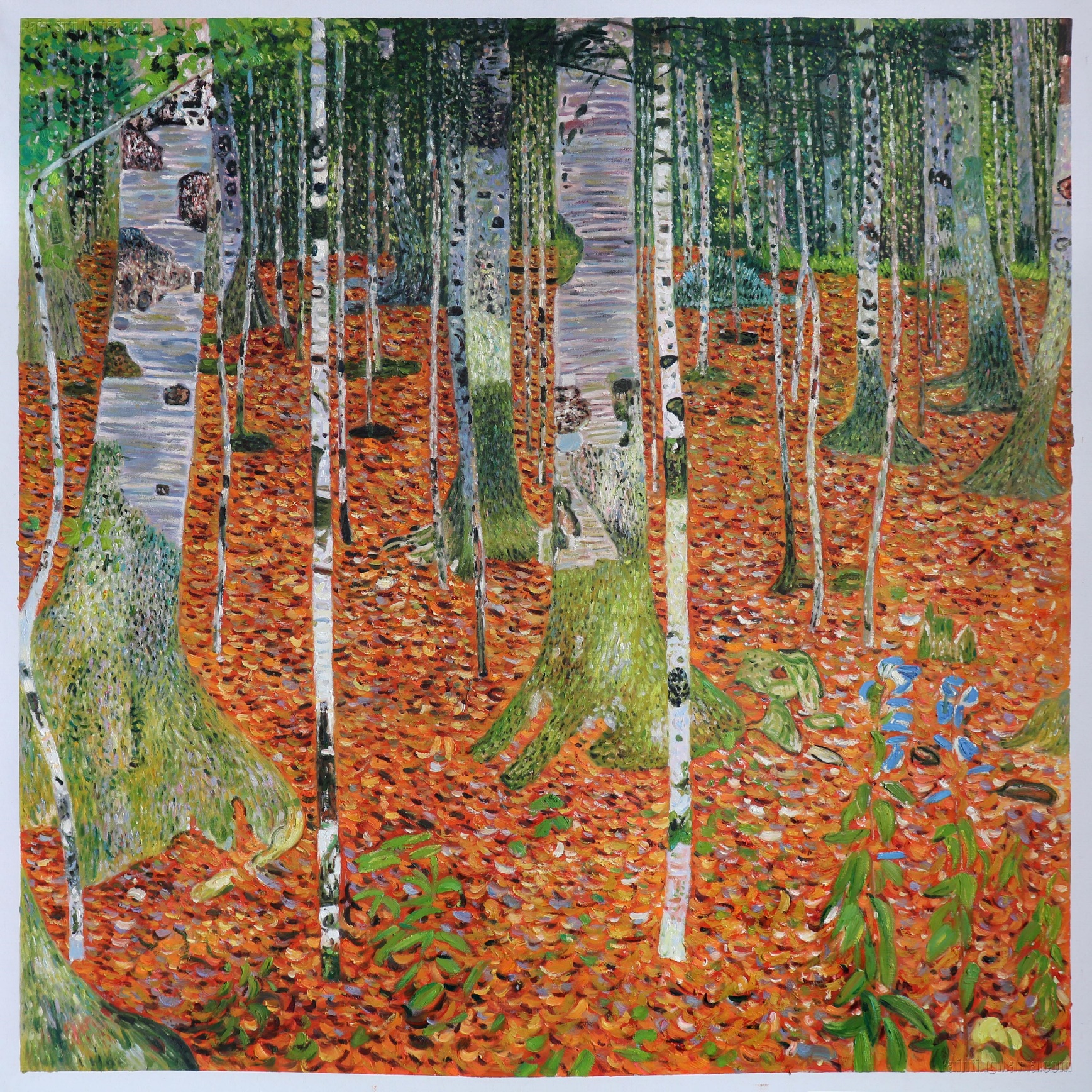 Forêt de bouleaux
Gustav Klimt
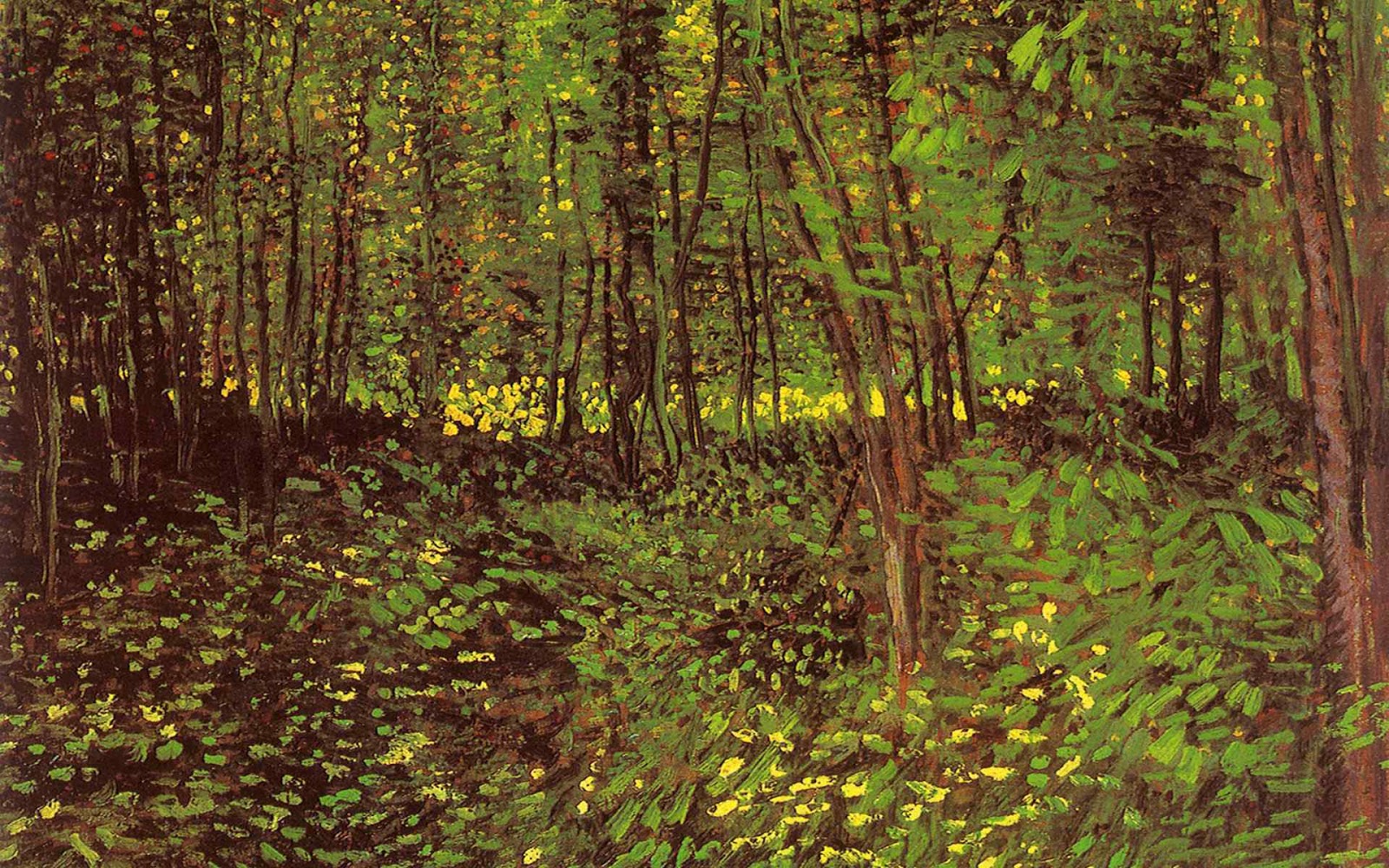 Arbres et sous-bois
Vincent Van Gogh
1887